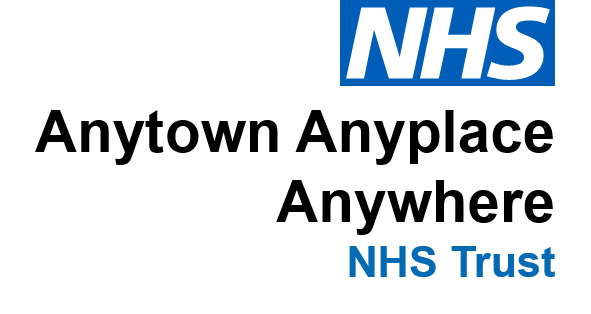 We are proud to be Veteran Aware
Please let us know if you, or your family member, have ever served in the UK armed forces so that we can best support your care needs.
For more information, please visit:
improvement.nhs.uk/resources/veteran-aware-hospitals
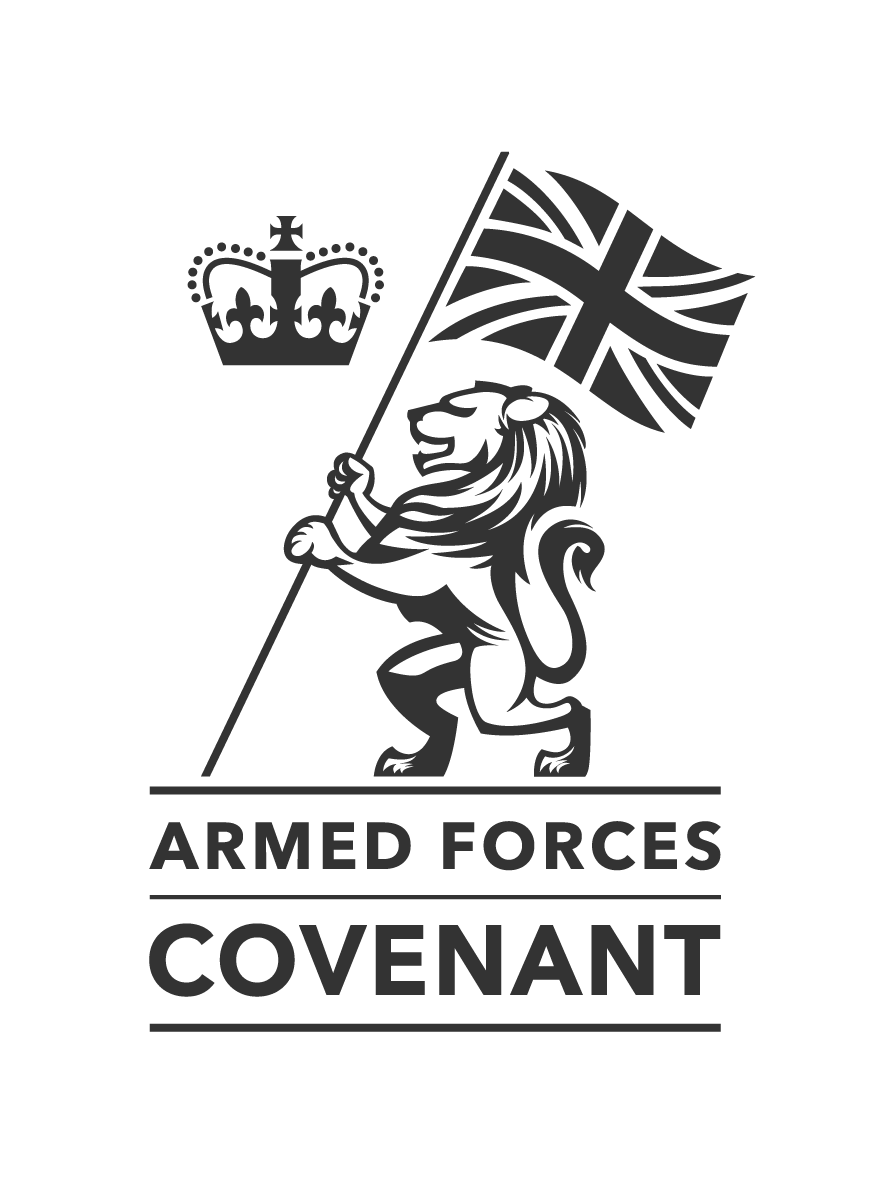 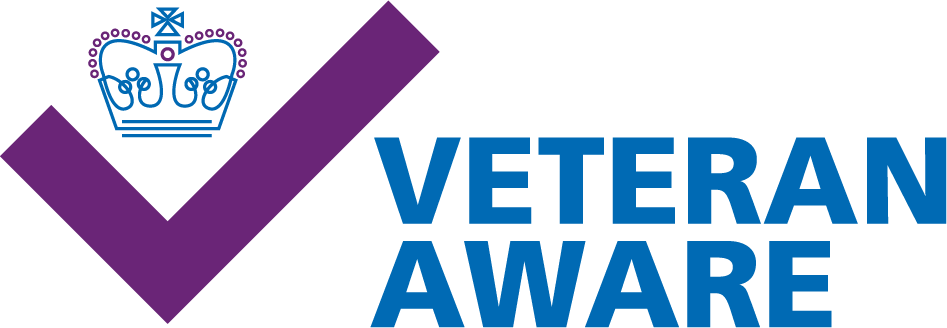